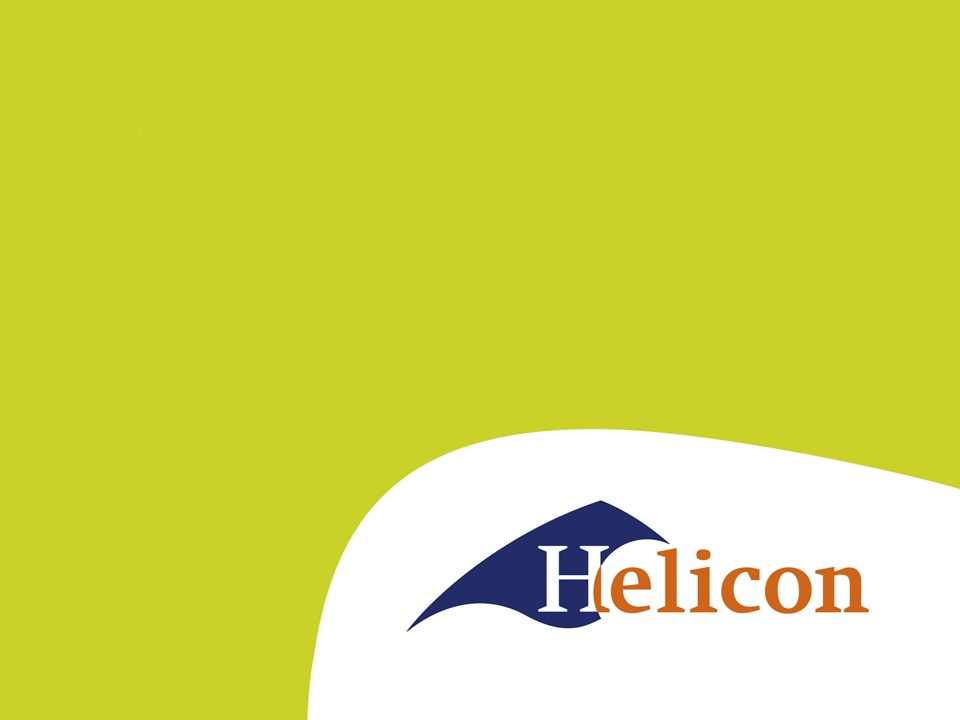 IBS 3.2 Groen Ondernemen
Ons bedrijf – 4
Ons bedrijf
Deeltaak 2 nagekeken
Verder met deeltaak 3
Deadline 22 december 23:59
Deeltaak 3: zo ziet ons bedrijf eruit!
Deadline verslag 22 december 23:59
Presenteren 20 december

Na deze taak moet iedereen een goed beeld hebben van het bedrijf, de markt, de klanten, de marketing en de organisatie.
Deeltaak 3
Ondernemingsvorm
Werk de P van plaats verder uit.
Adres, kostprijs
Verbouwingen met prijzen
Inrichting met prijzen
Organisatie
SWOT
Deeltaak 3
Verzekeringen
Welke zijn er?
Wat kosten ze?
Welke neem je niet?
www.mkbdirect.nl